WELCOME
INTRDUCTION
Ishaque Mohammad Ali
Assistant teacher
Chandina Model Government Primary School
Chandina, cumilla
Class- Five (revise of class four)
Subject – English
Unit – 14 (lesson part A & B)
Time- 40 minuts
Loook at the picture
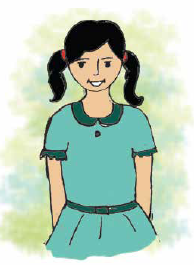 Mita,s day
Learning outcomes
Students will be able to
1
Recognise sound differences in the context of word
2
Repeat after teacher and say words, phrases and sentences…..
3
Read word ,phrases and sentences in the text.
4
write the time (hours only) and mention am/pm
Before going to lesson ,we shed some light on the previous lesson
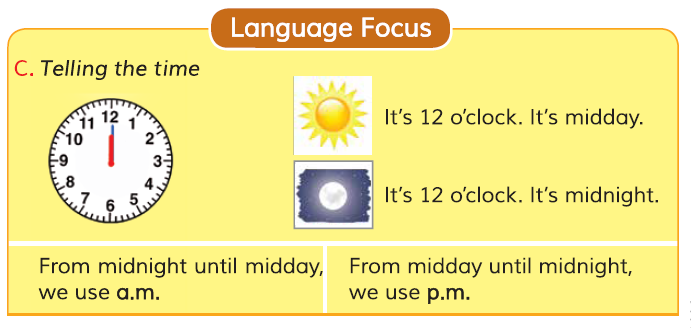 Mita is in class four.
She gets up at six o,clock.
She washes her face.
She has breakfast at seven
O,clock.
Then she brushes her teeth.
She goes to school at nine 
O,clock. She walks to her school.
After school at three o,clock,
She visits her grand mother.then
Mita return home at five o,clock.
Get up
visit
New words
Return
wash
Brush
walk
B. Complete the sentences with the time in numbers. Use a.m. or p.m.
Mita gets up at 
She has breakfast at     
She goes to school at
She visits her grandmother at 
She returns home at
6 a.m
7 a.m
9 a.m
3 p.m
5 p.m
Answer the following questions in your exercise book
Task
When does Mita go to school?
Write two thing Mita do at home.
What time Mita visit to her grandmother?
Bye bye
Good bye